PONÍCICHOVNÁ STANICE
23.5.2014
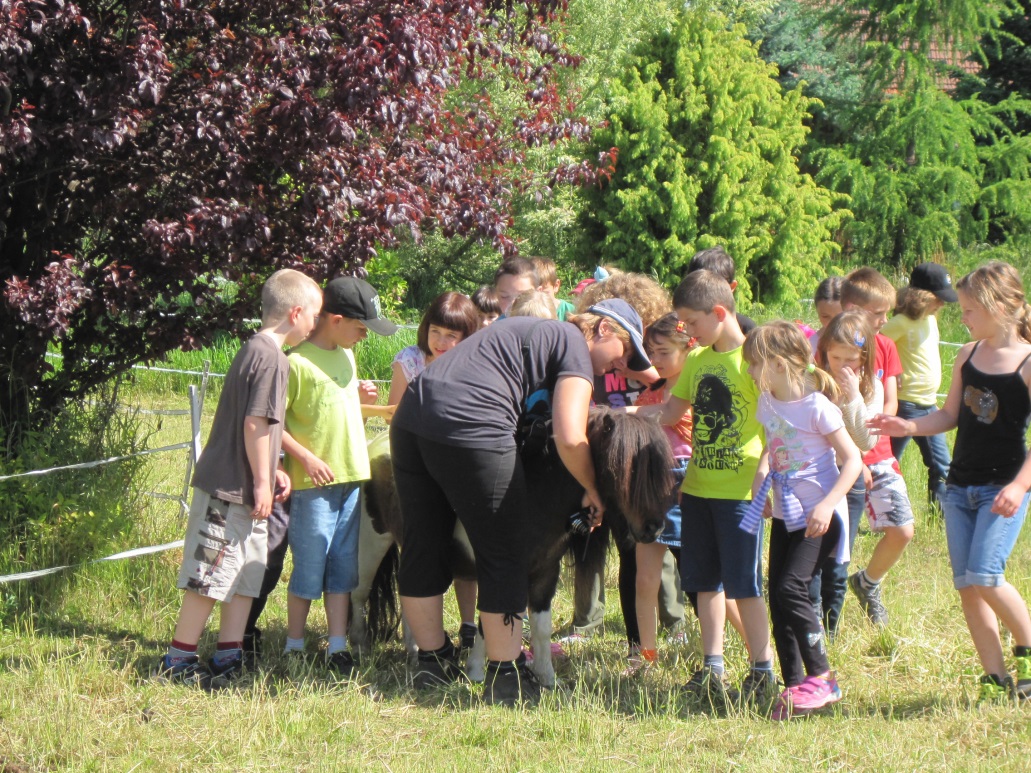 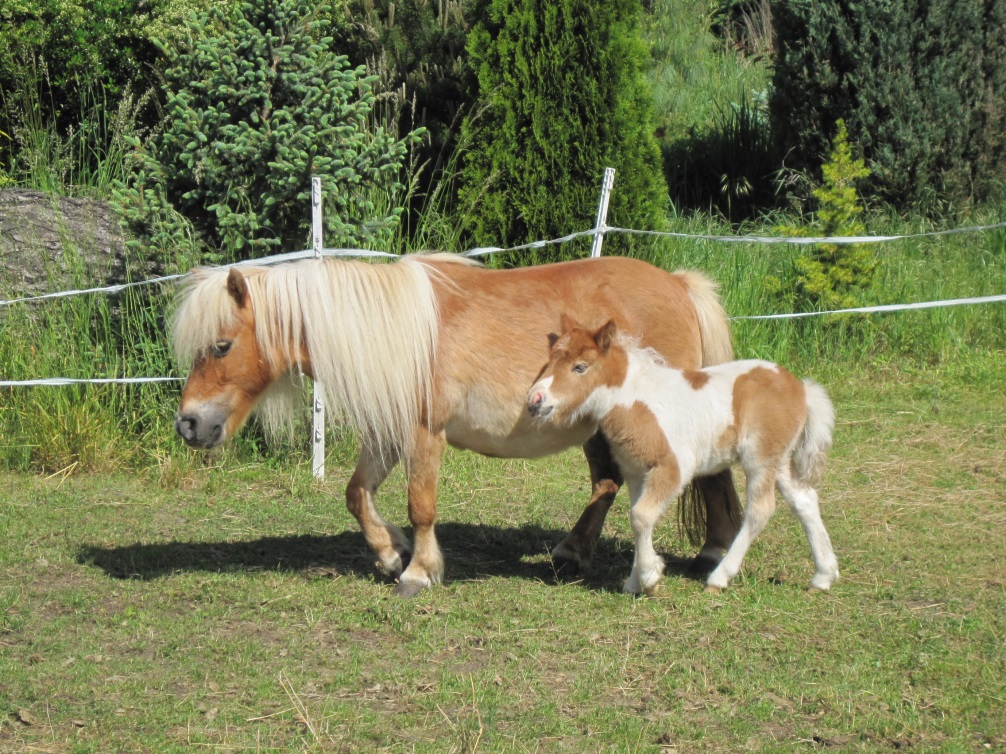 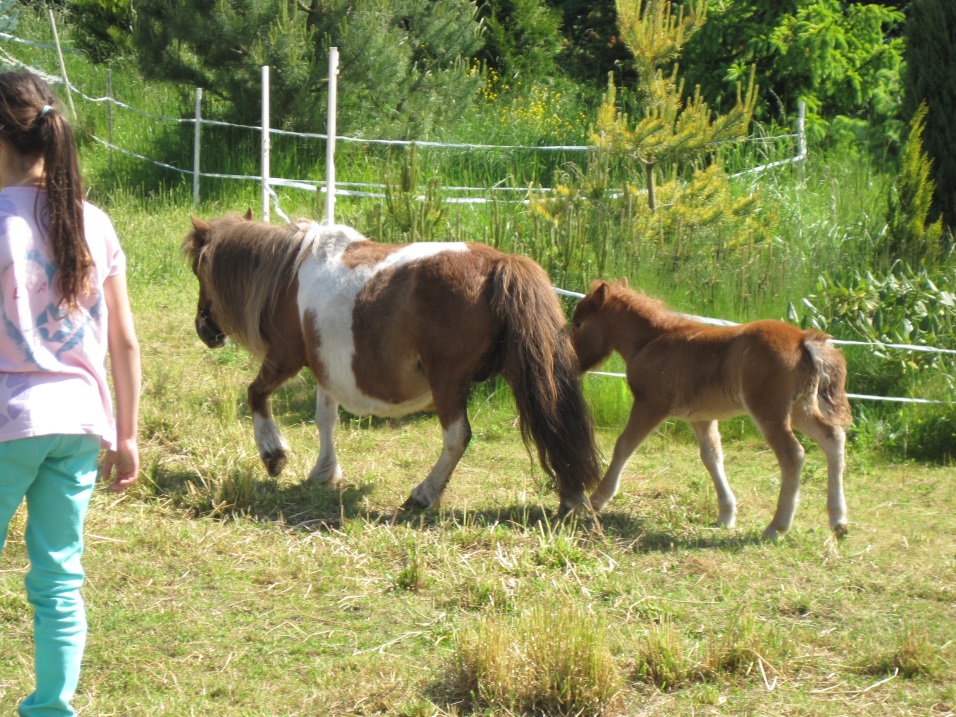 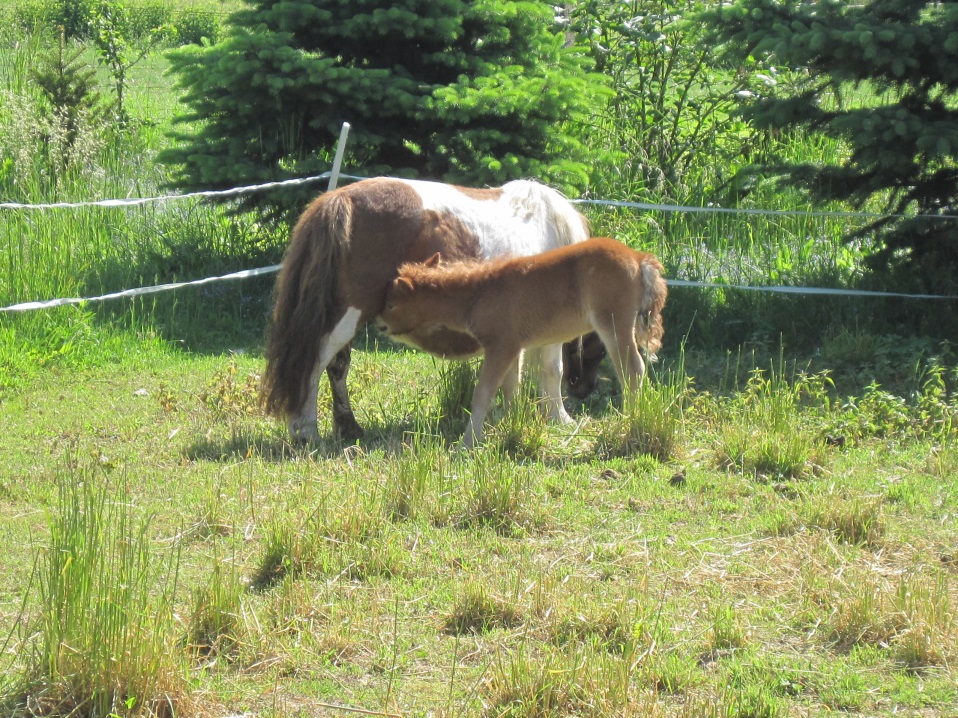 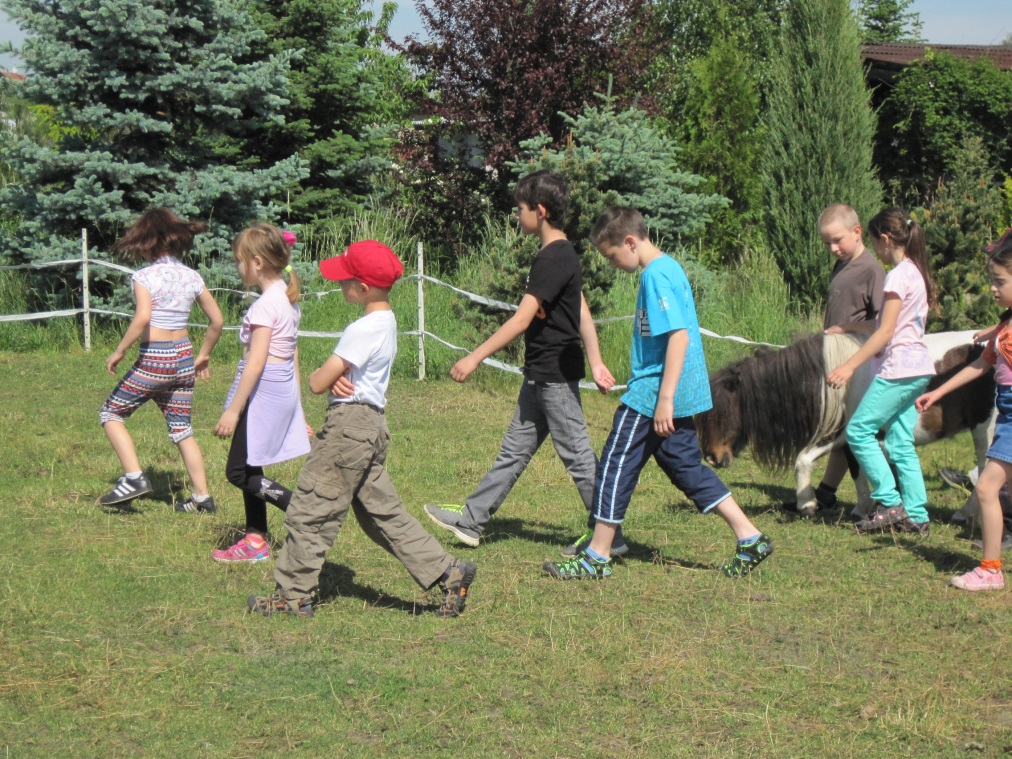 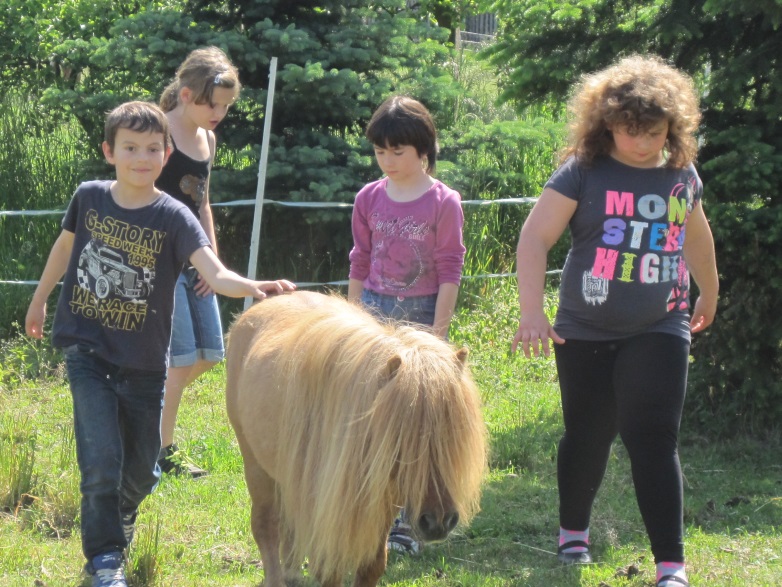 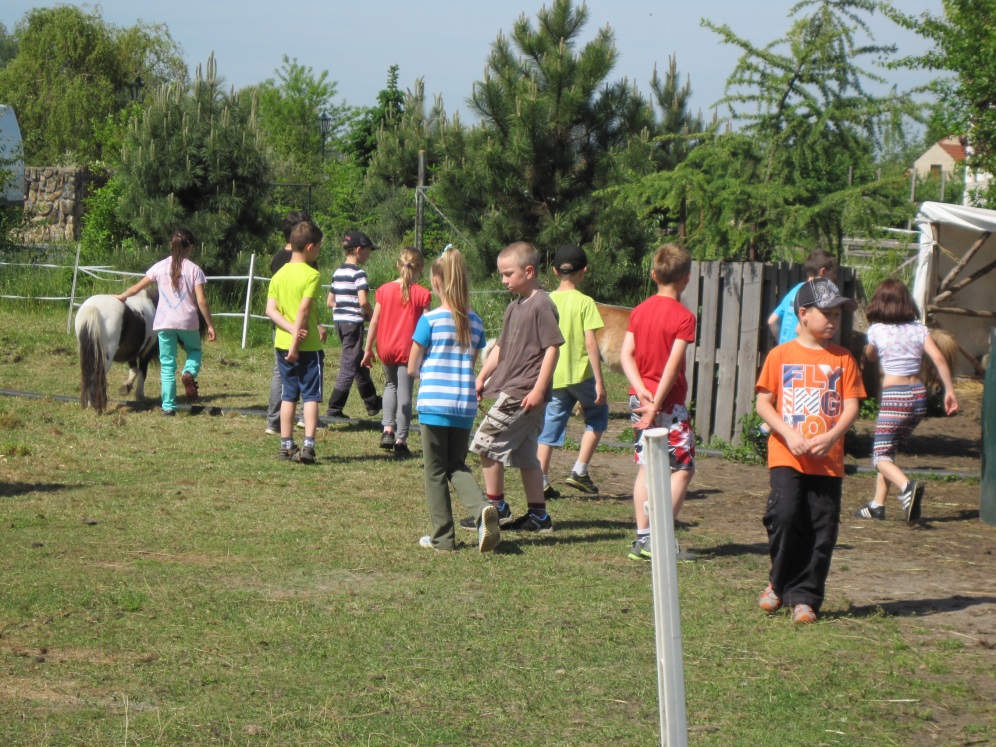 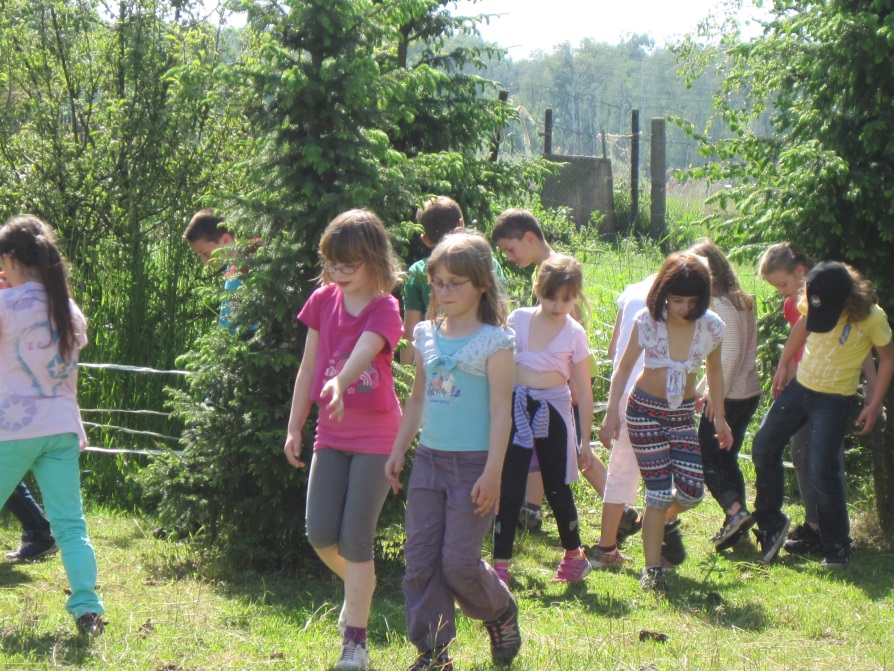 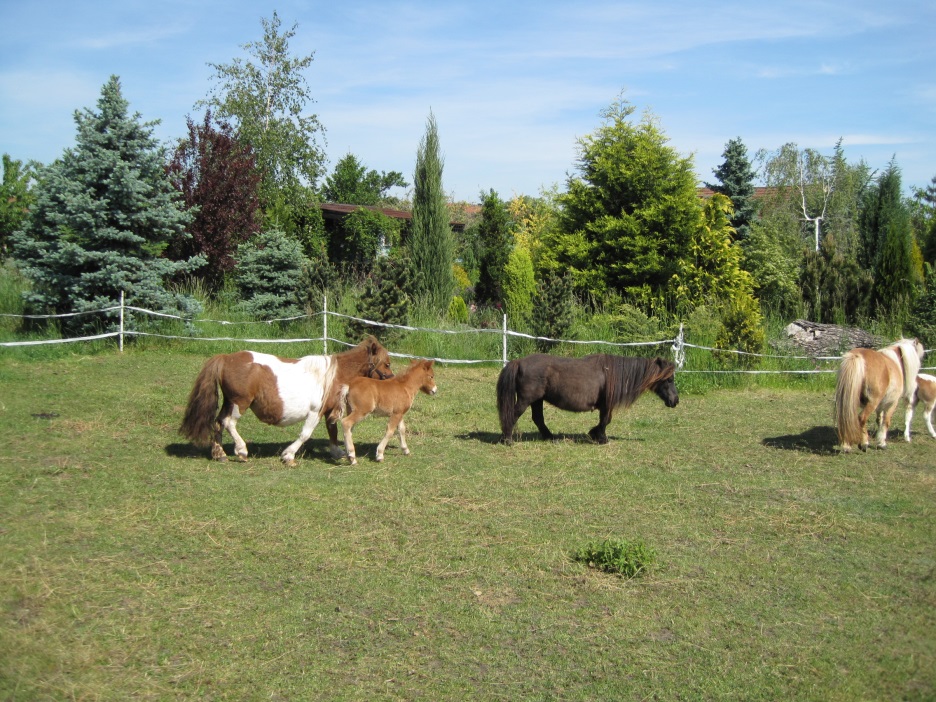 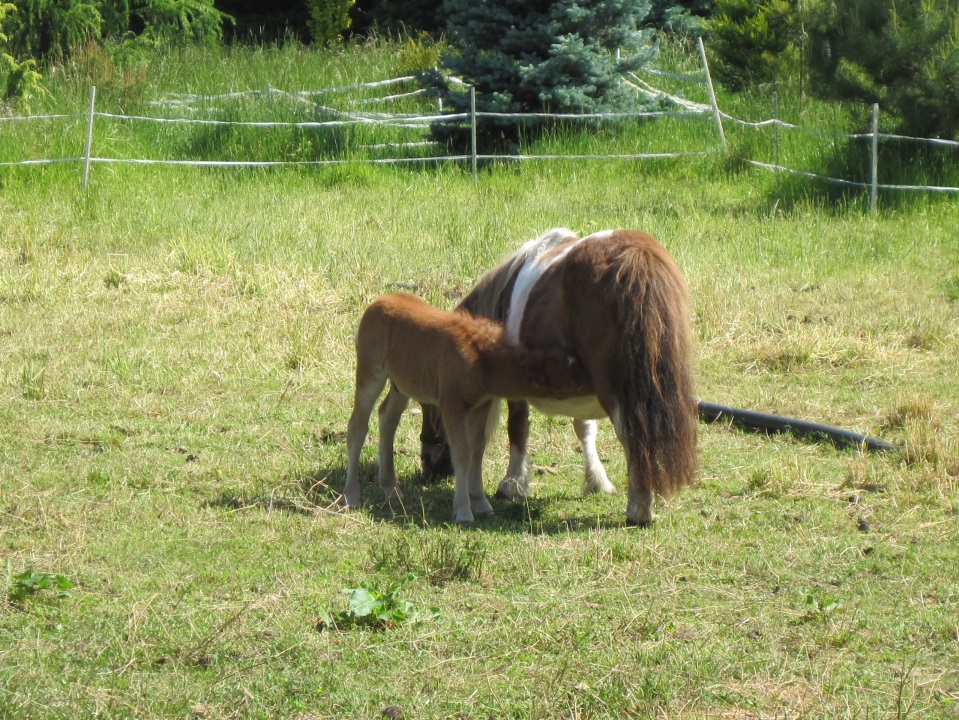 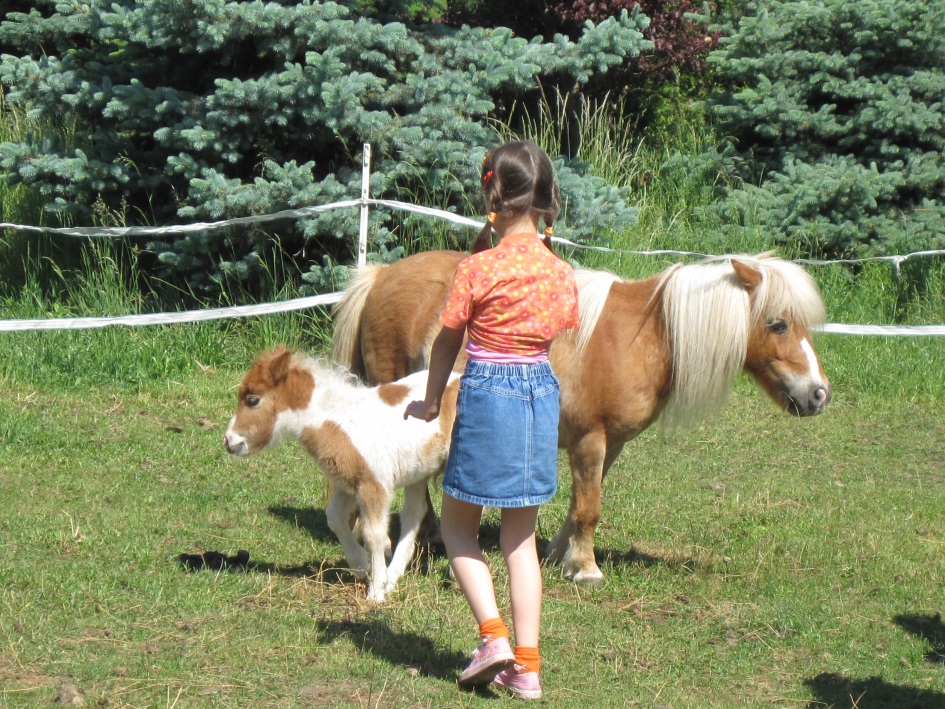 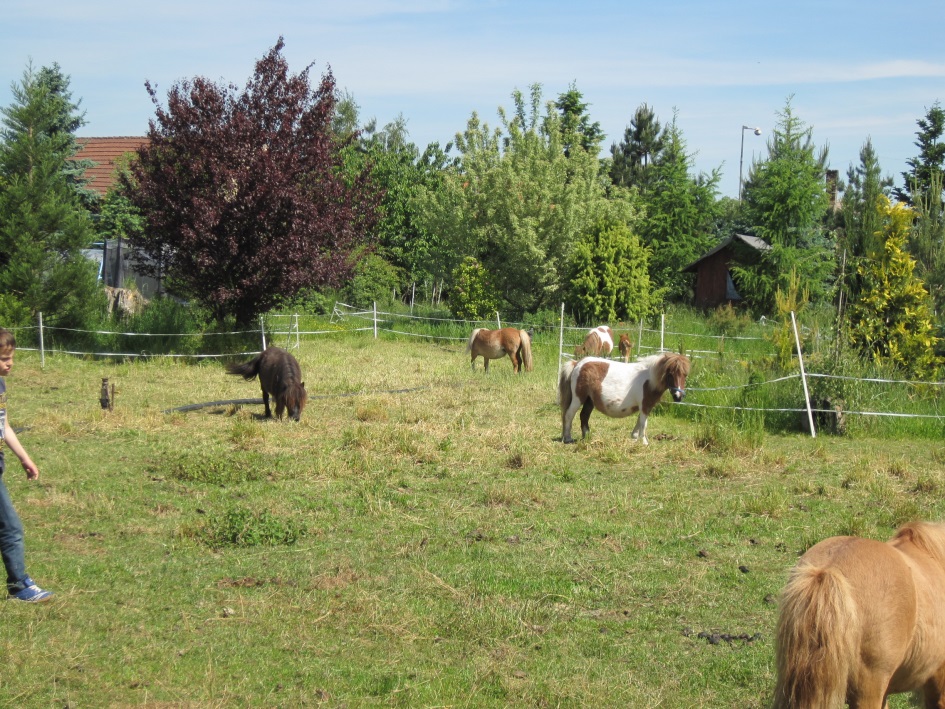 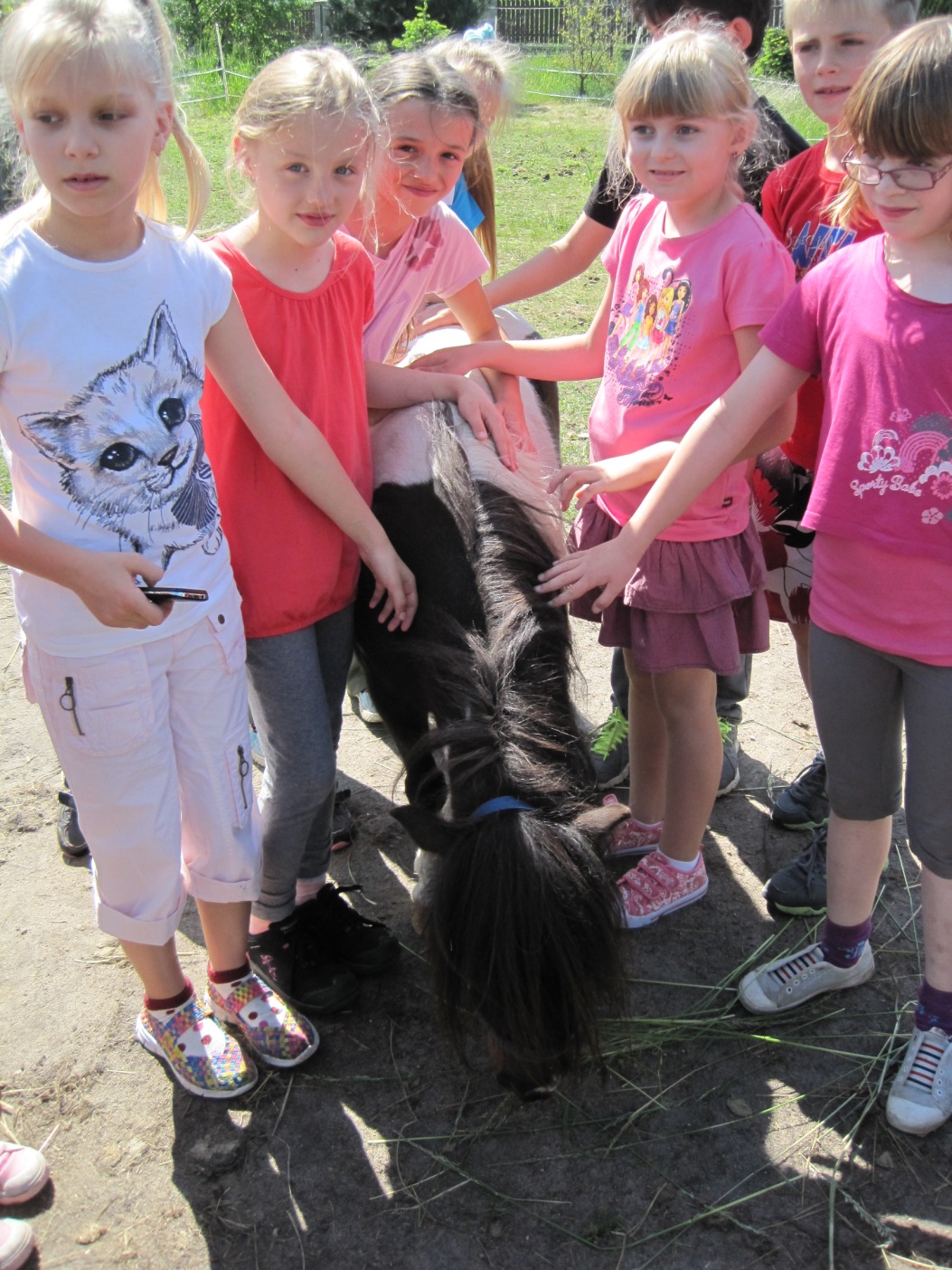 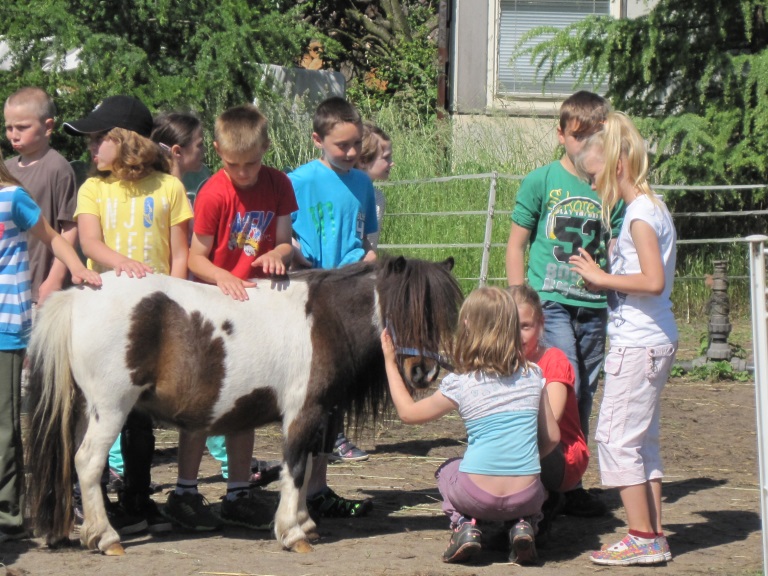 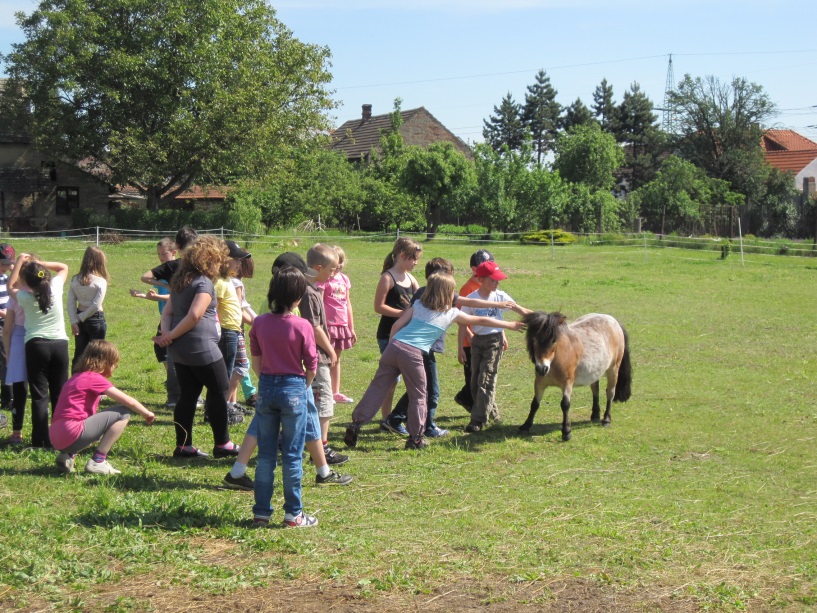